PHONICS &READING
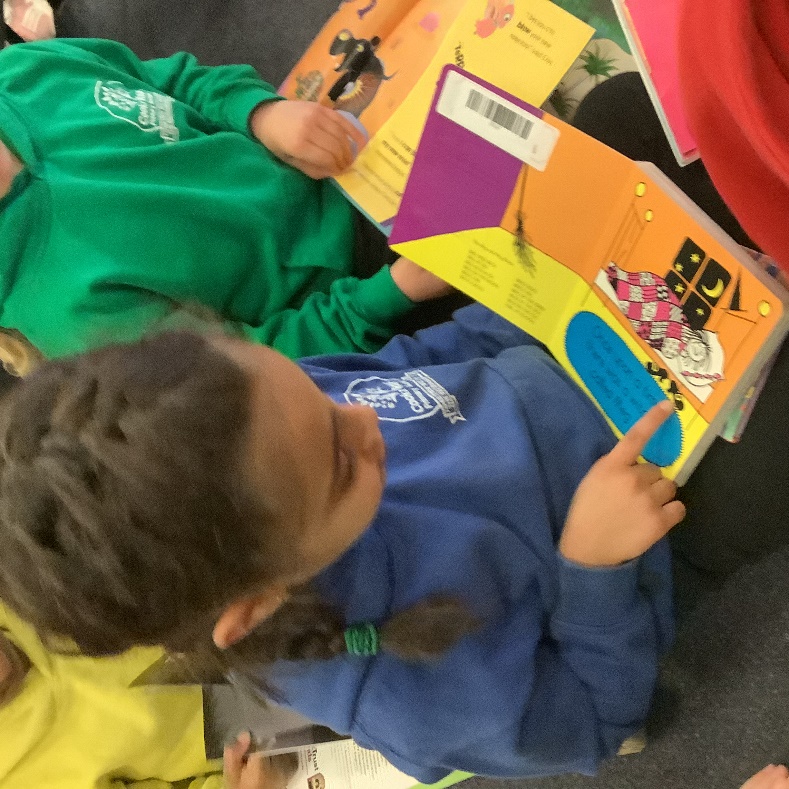 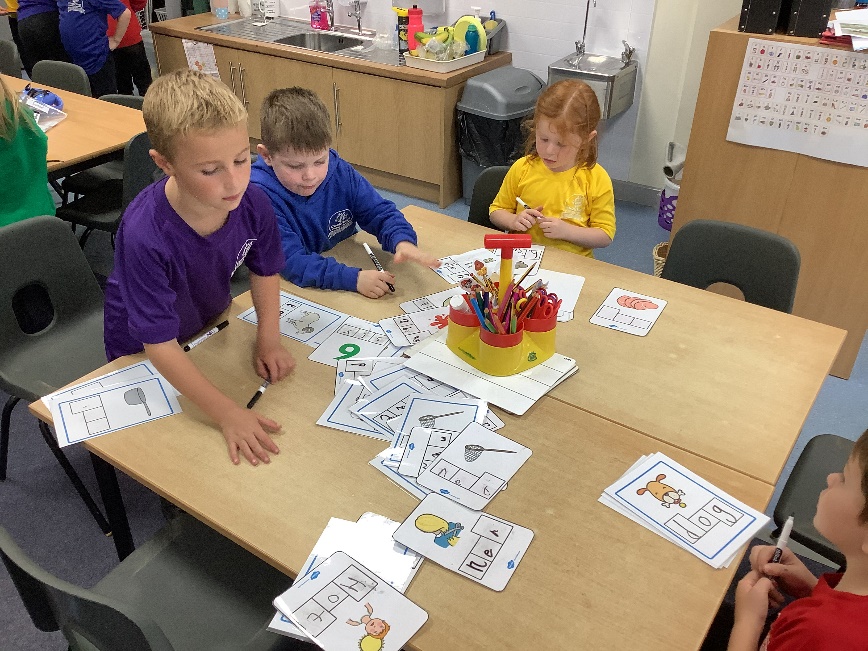 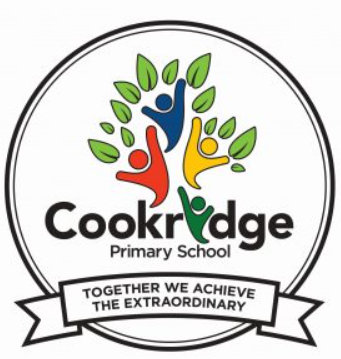 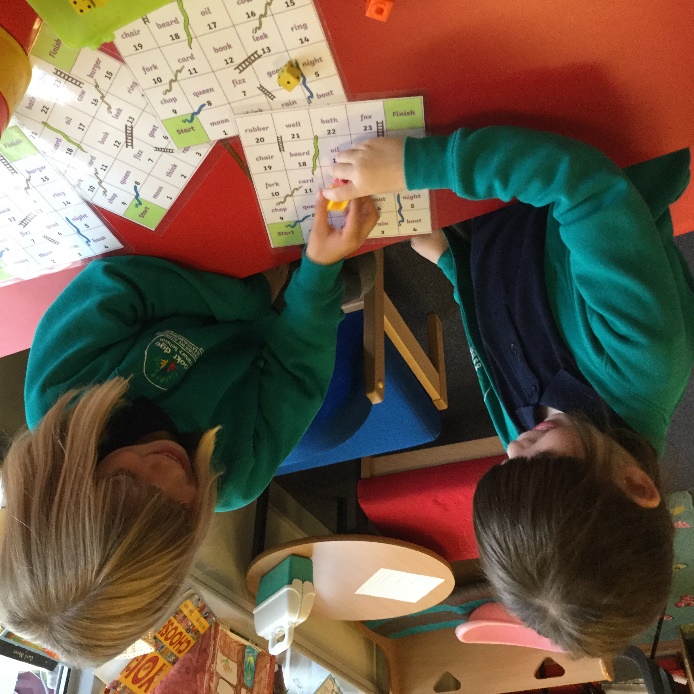 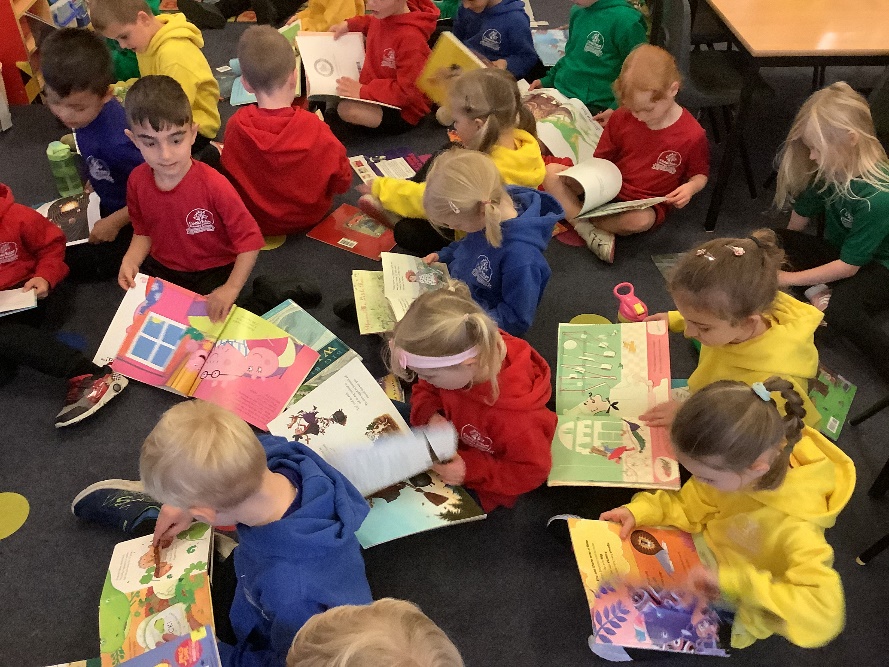 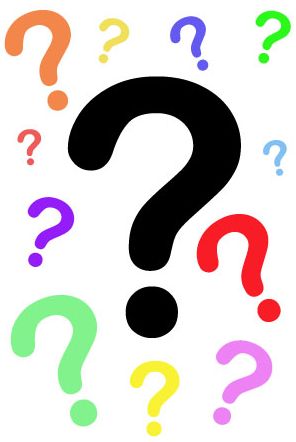 What is Phonics?
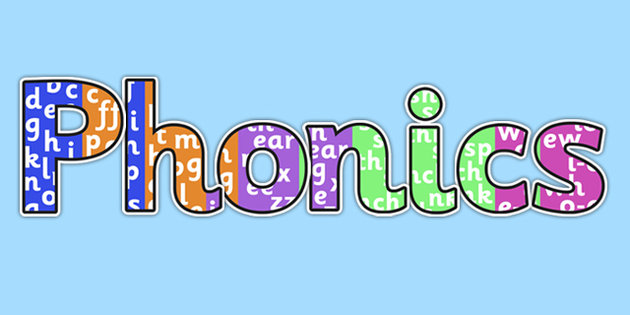 Why do we teach it?
Teaching phonics is all part of holistic literacy.  It’s repetitive, which helps those that struggle with a short term memory. It can be fun and differentiated and over it all it will give the child the confidence to grow and develop a love of reading.
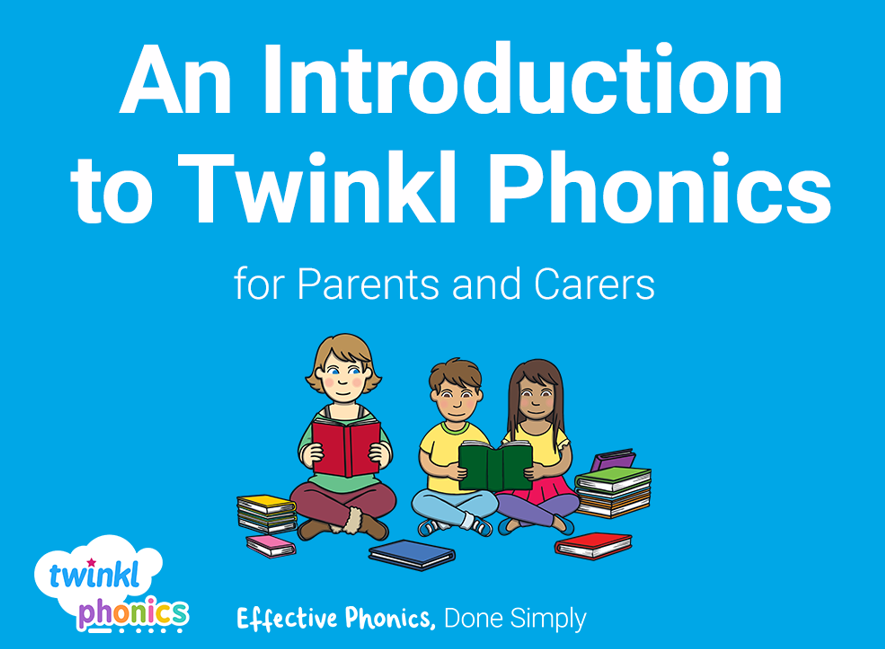 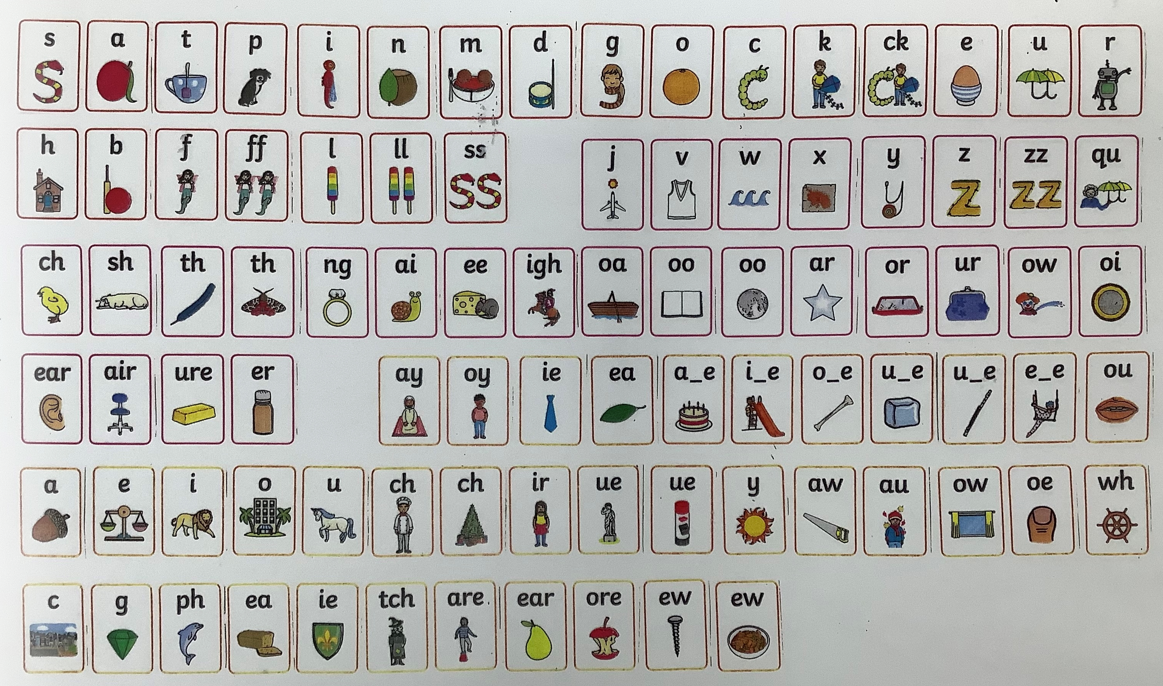 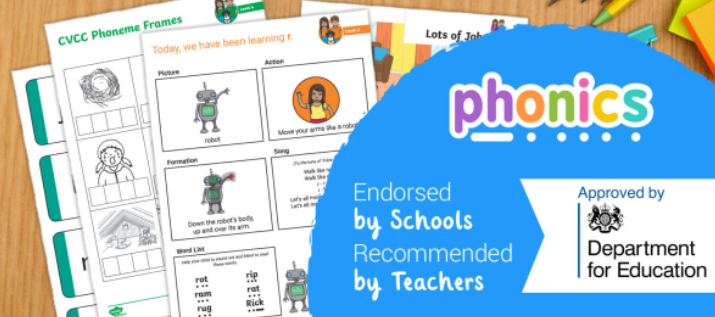 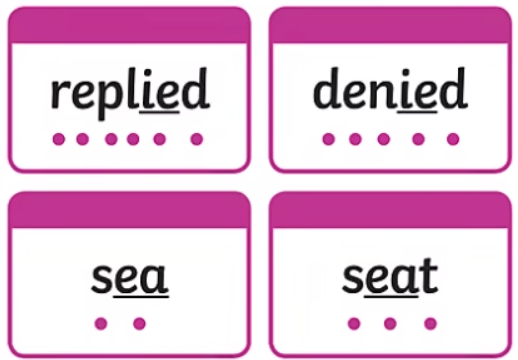 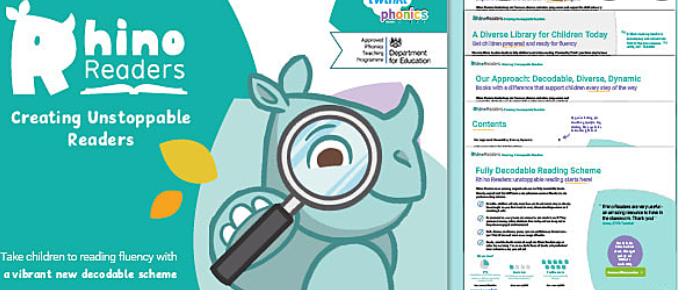 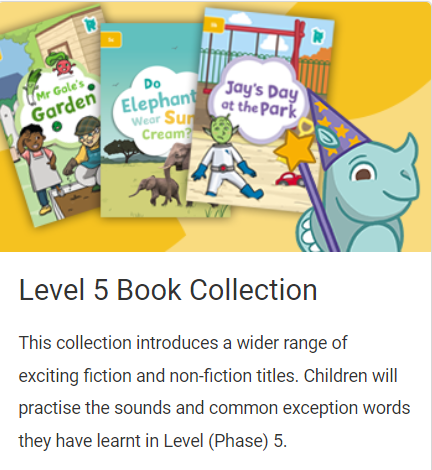 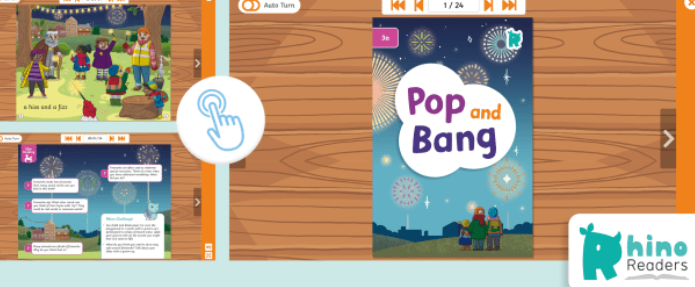 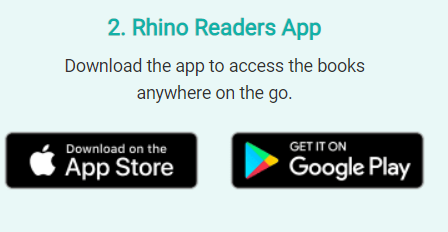 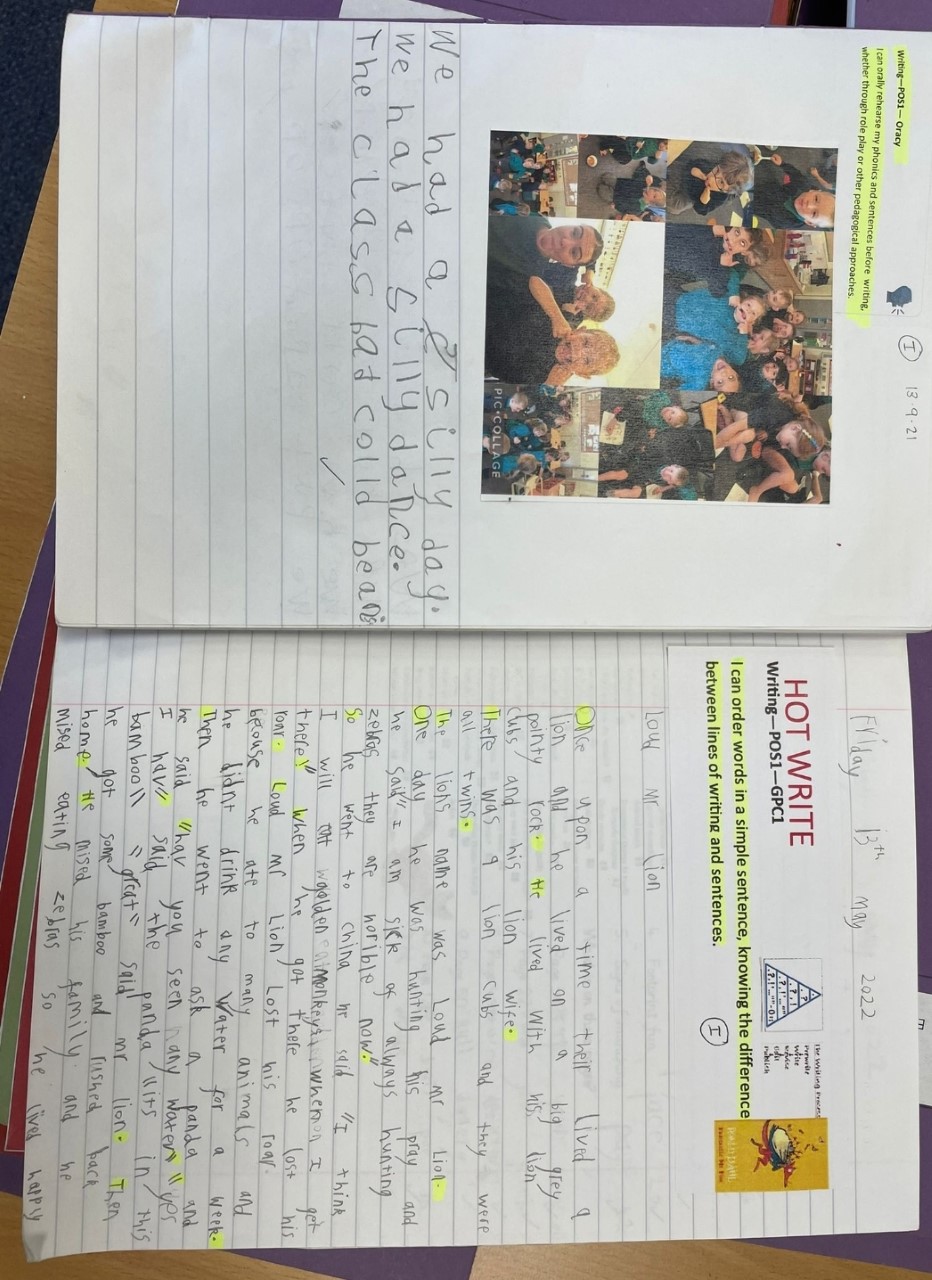 Writing progression in Year One
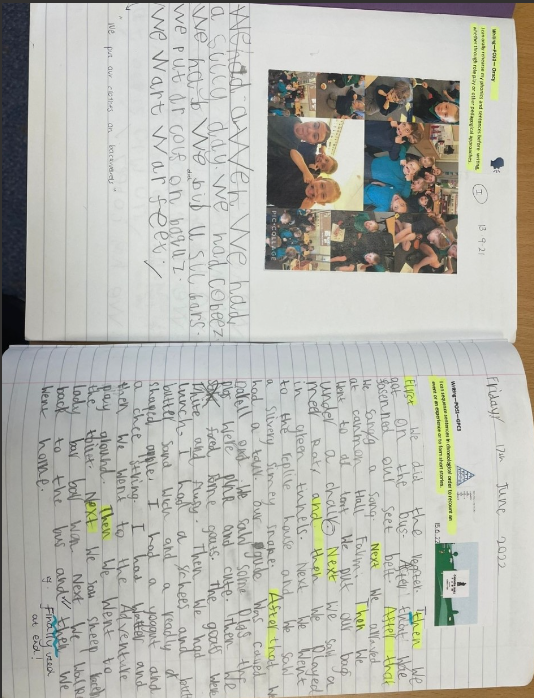 Year One Expected
Year Two Expected
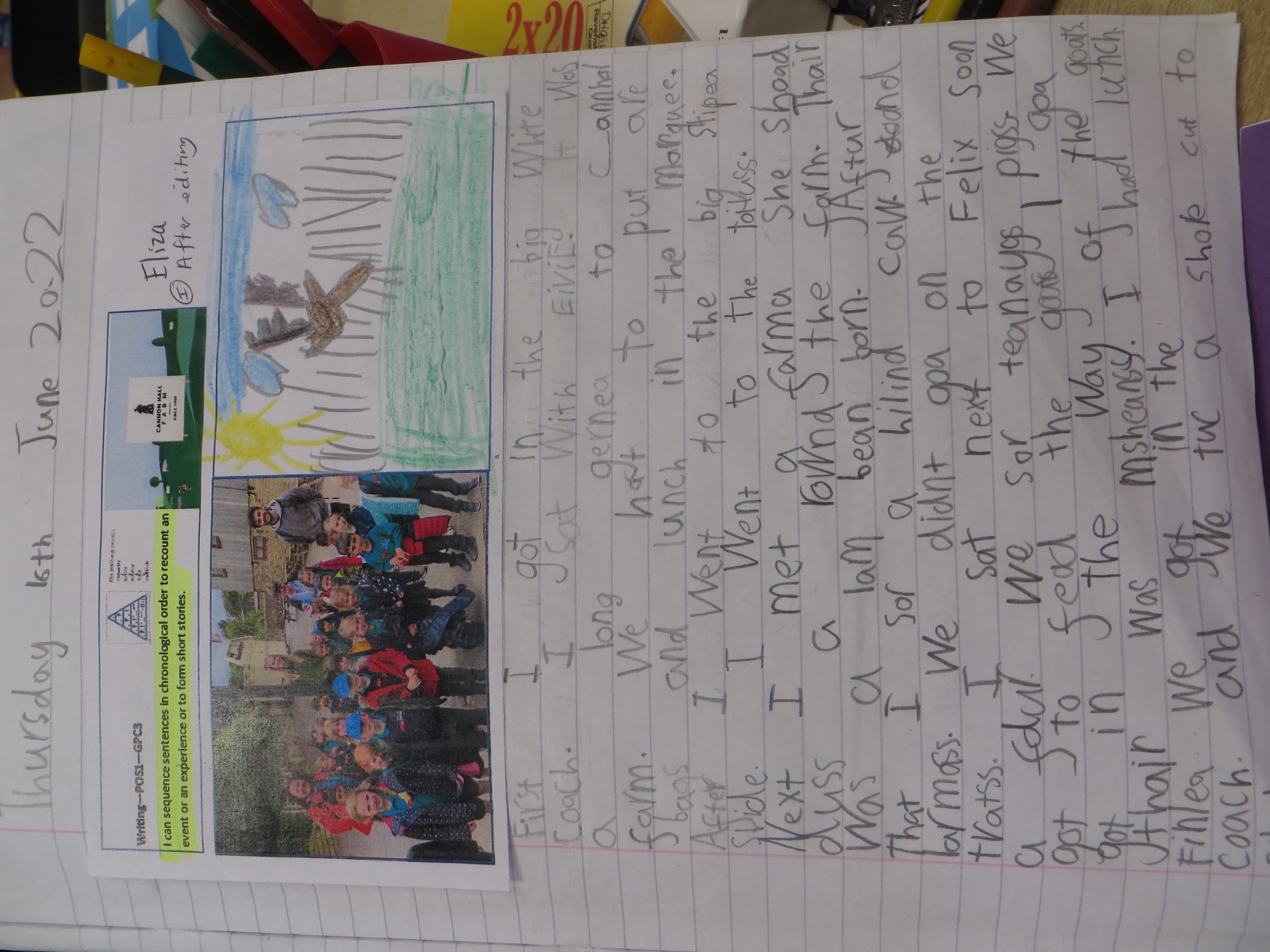 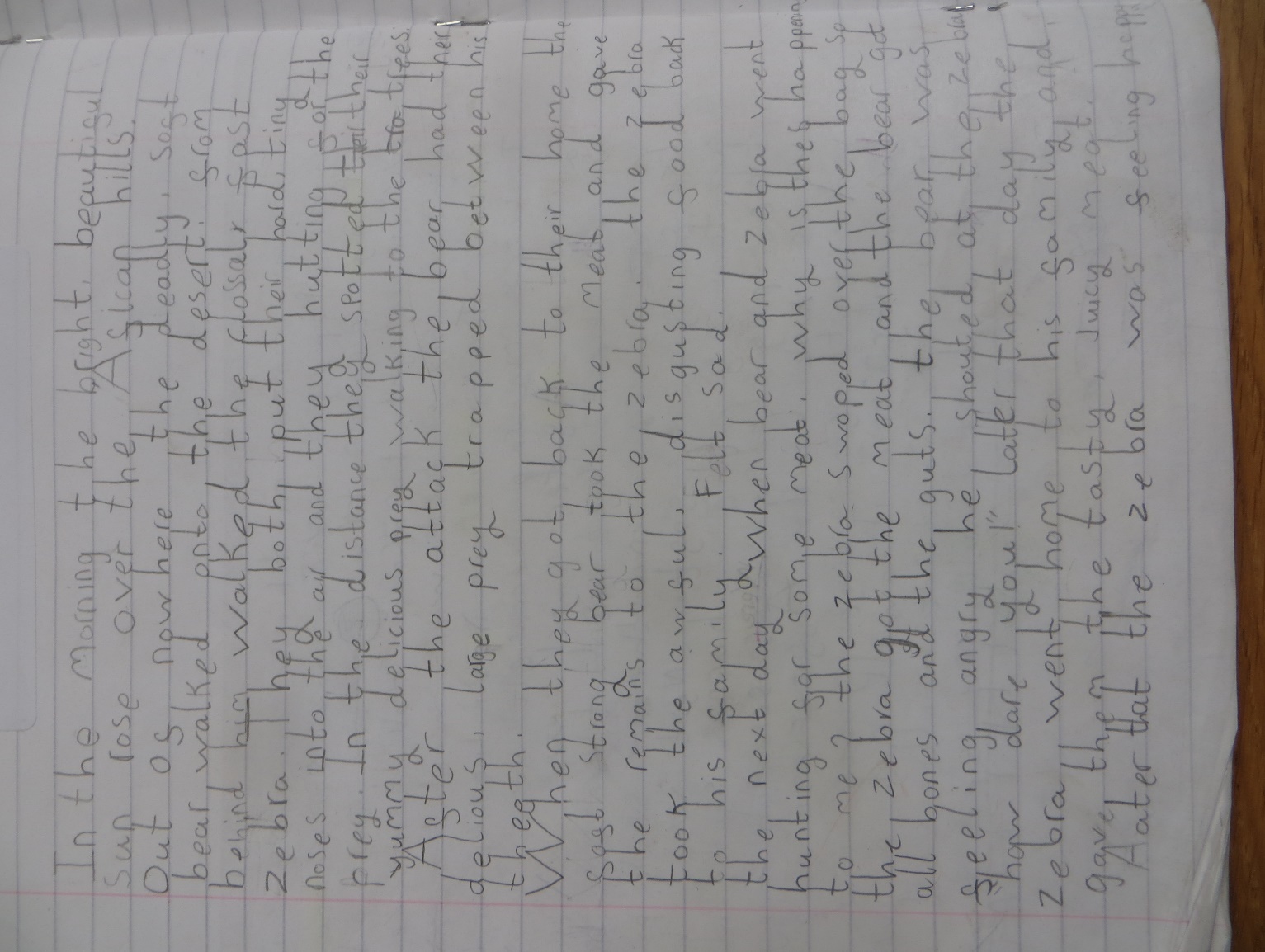 Book band progression
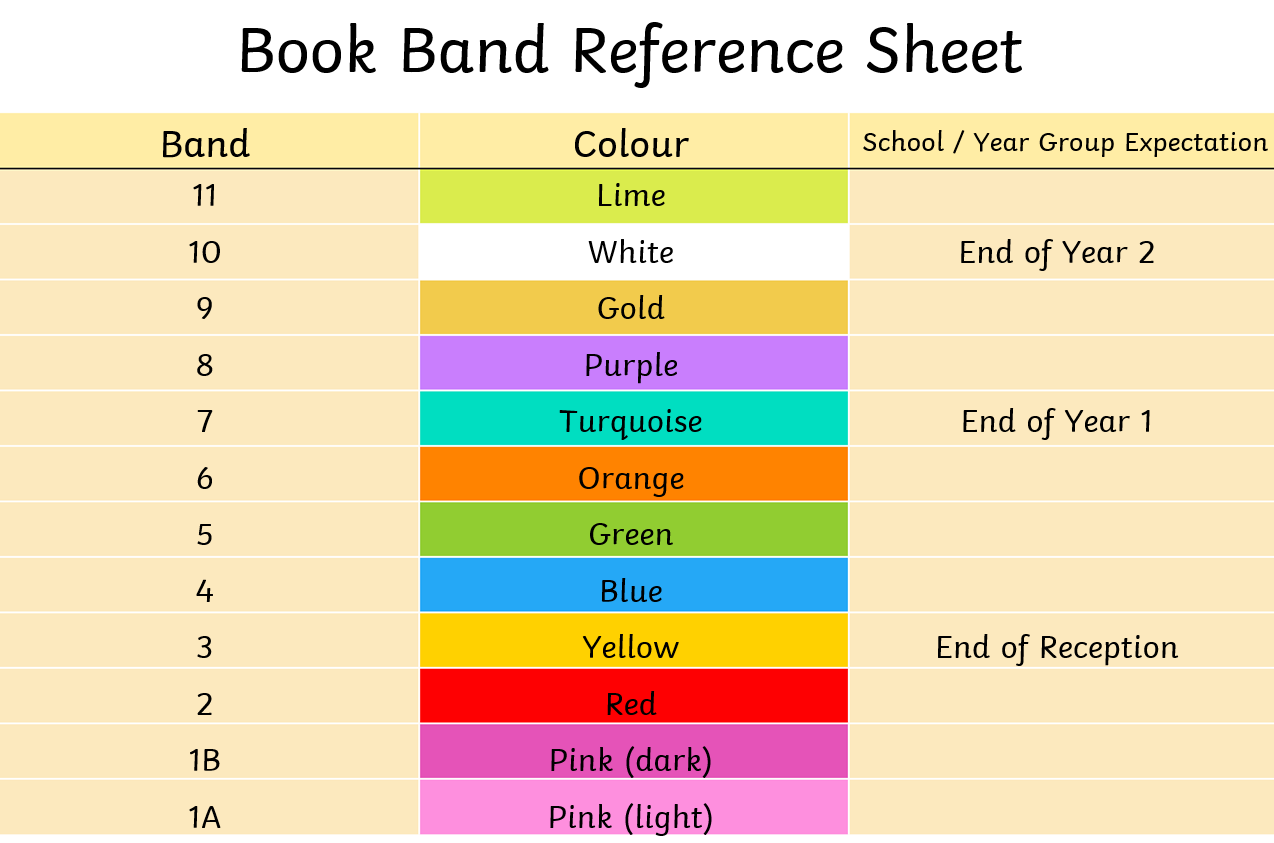 This is just an overview. We understand that every child progresses at their own pace.
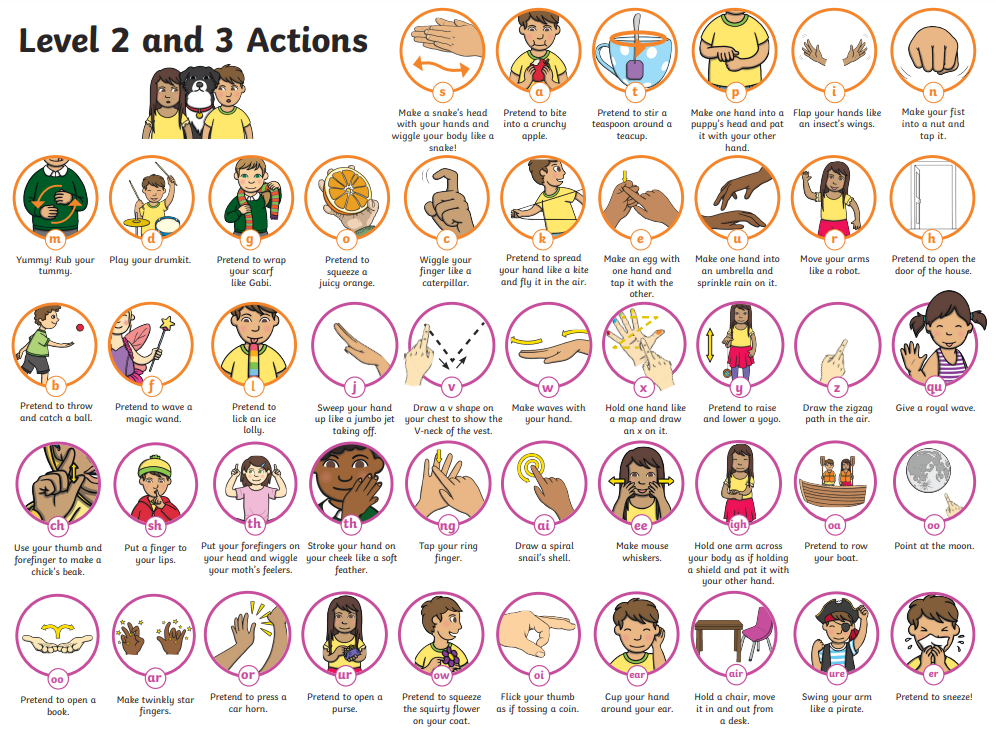 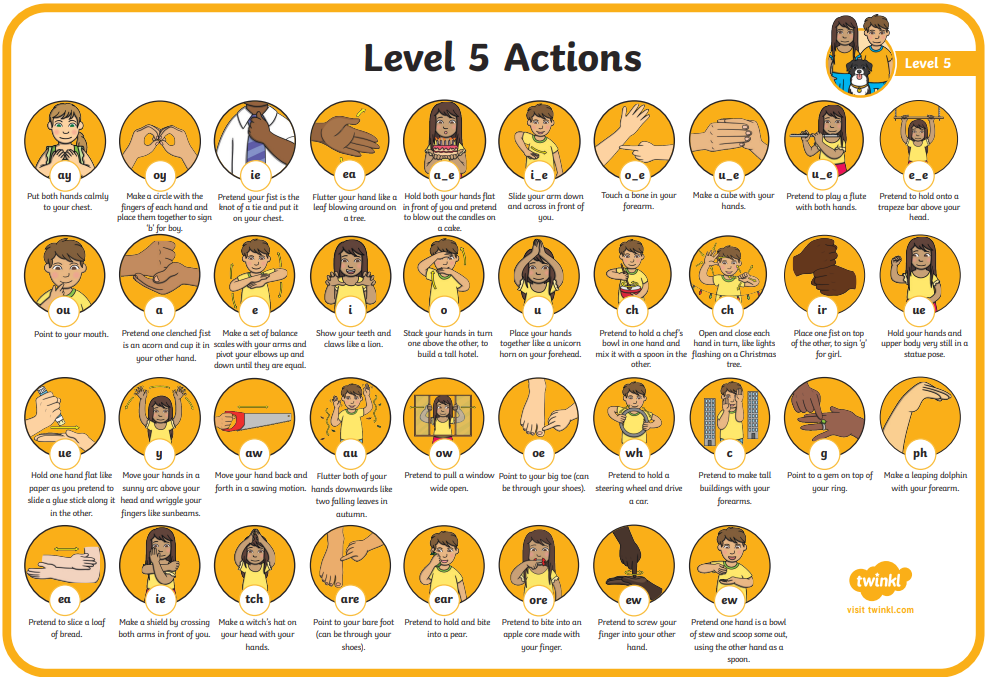 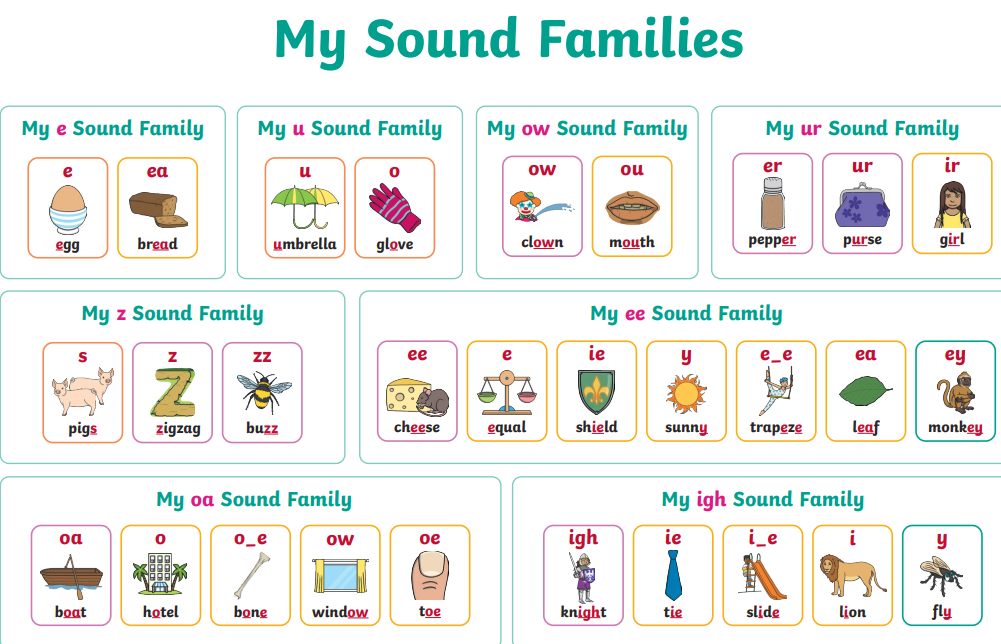 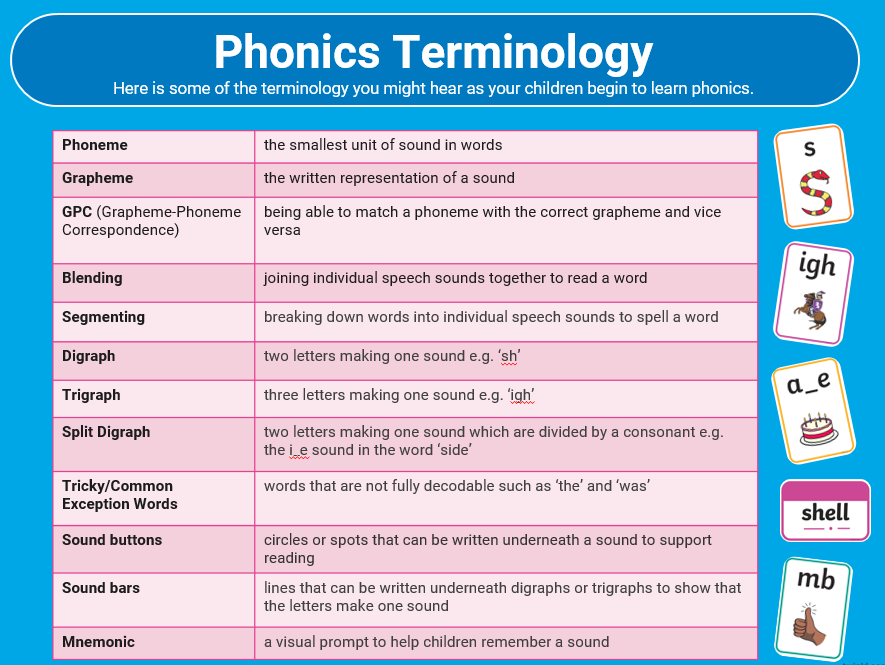 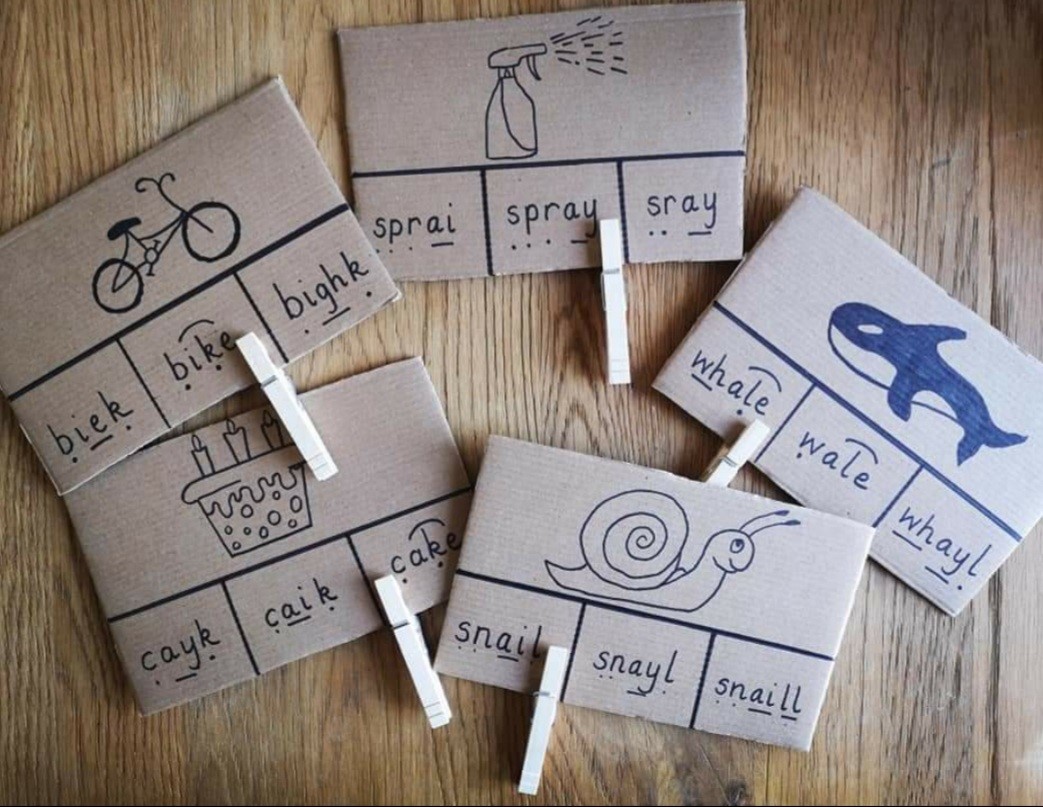 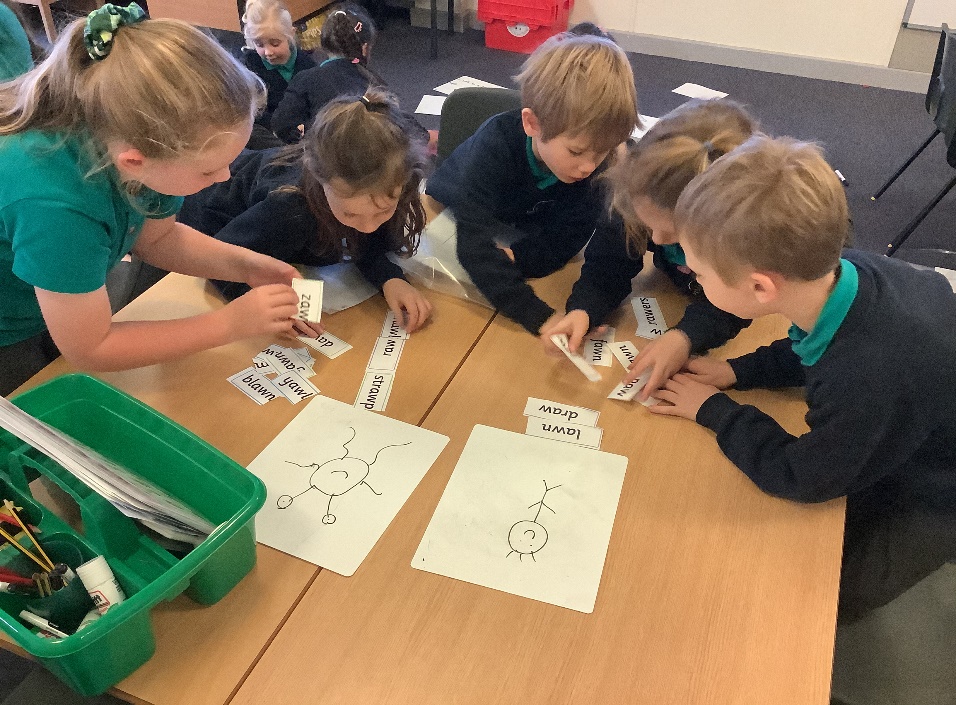 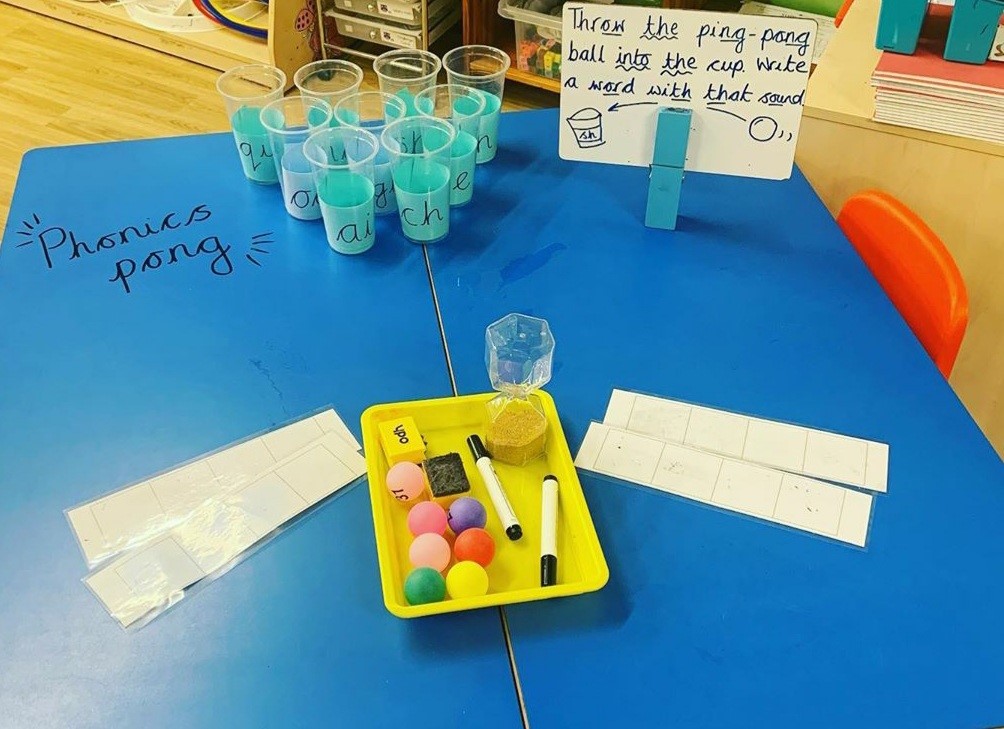 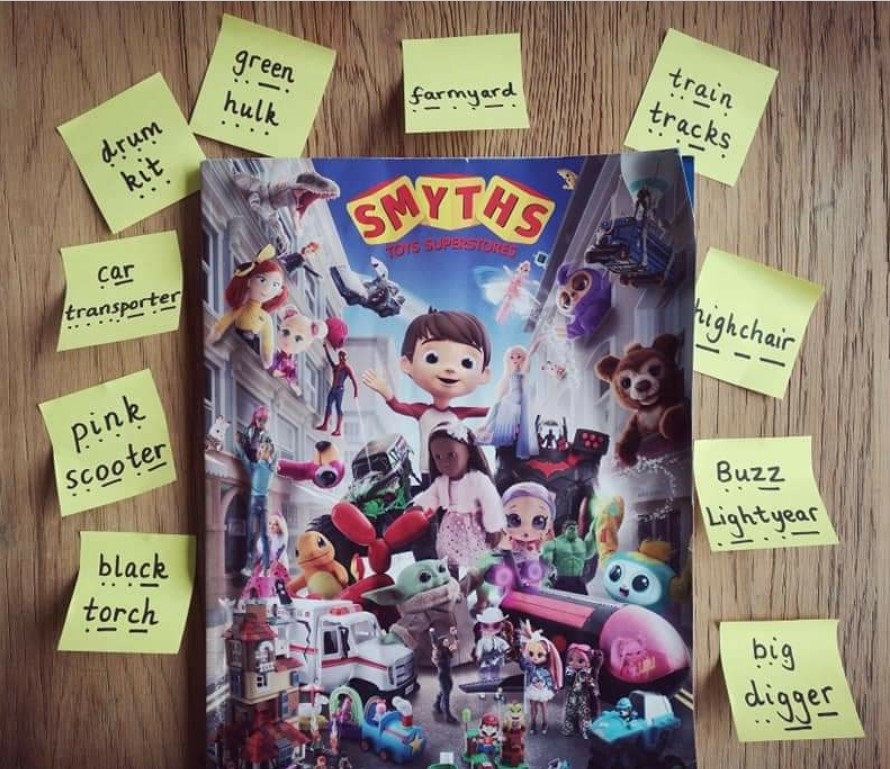 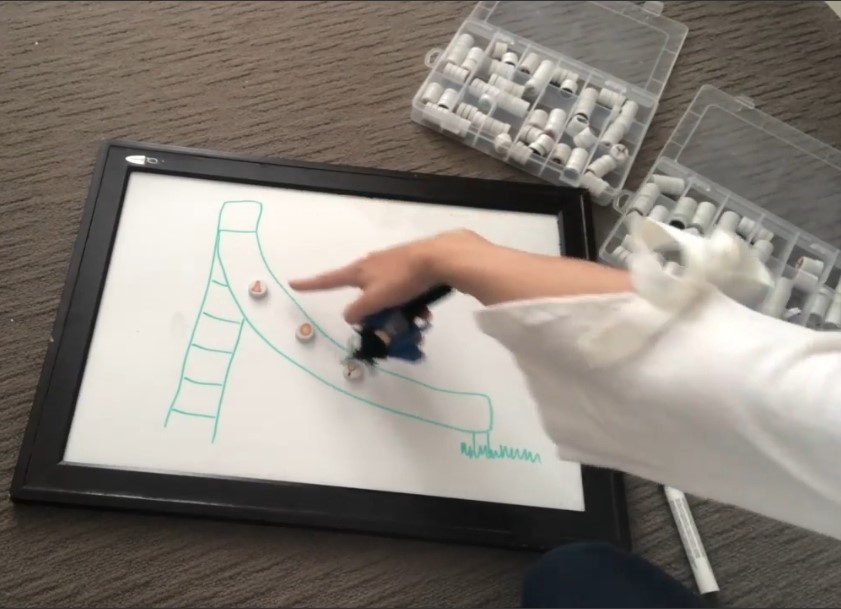 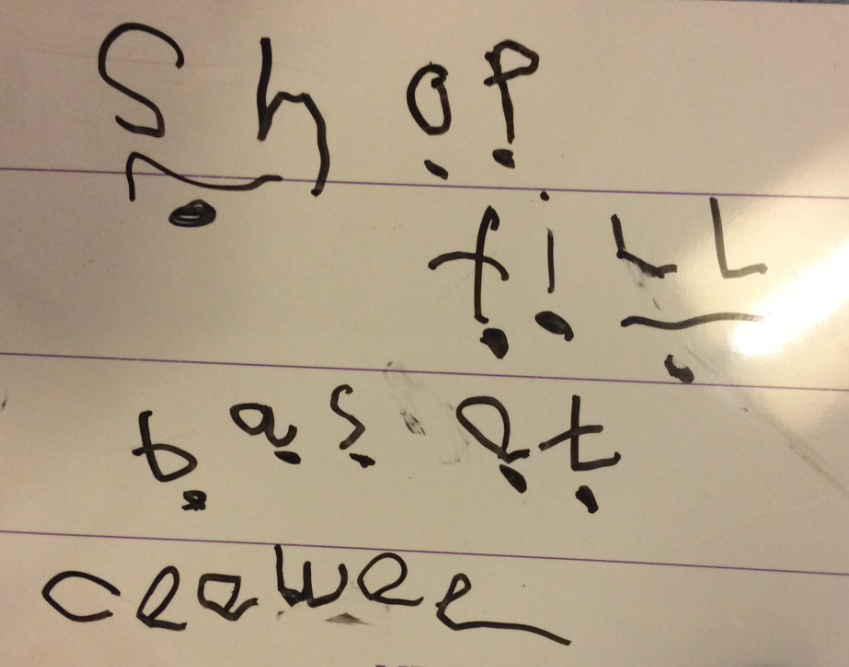 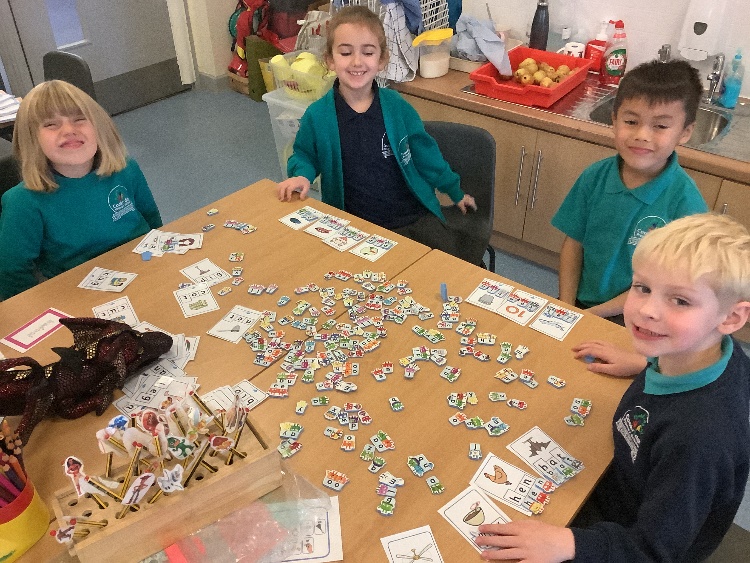 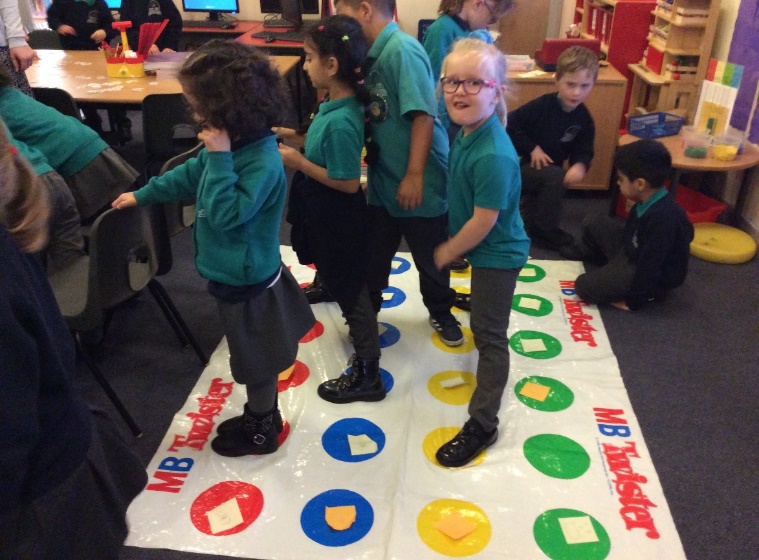 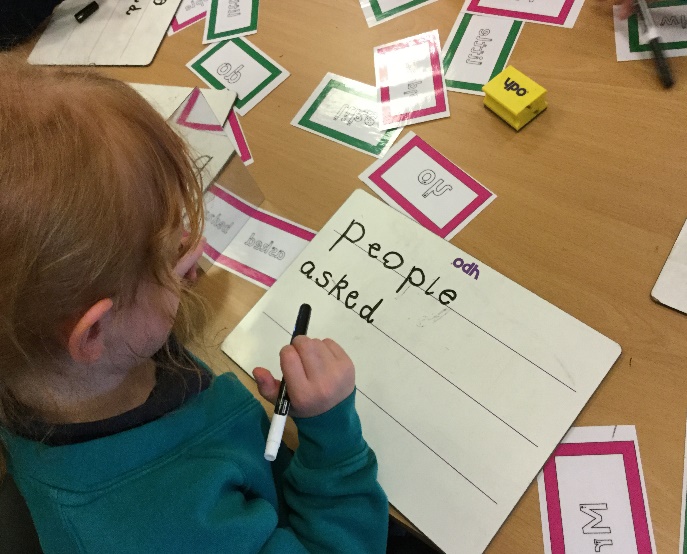 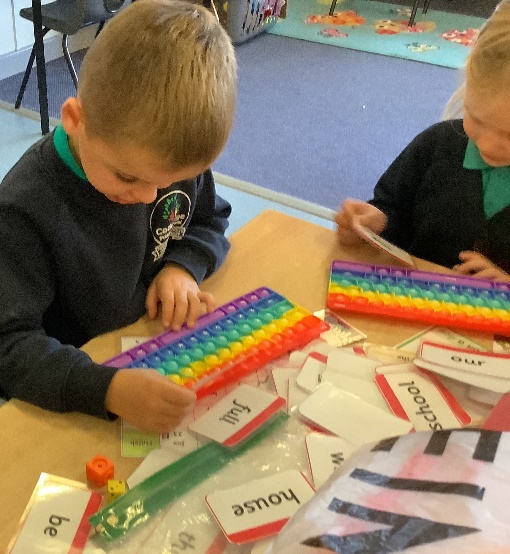 Games
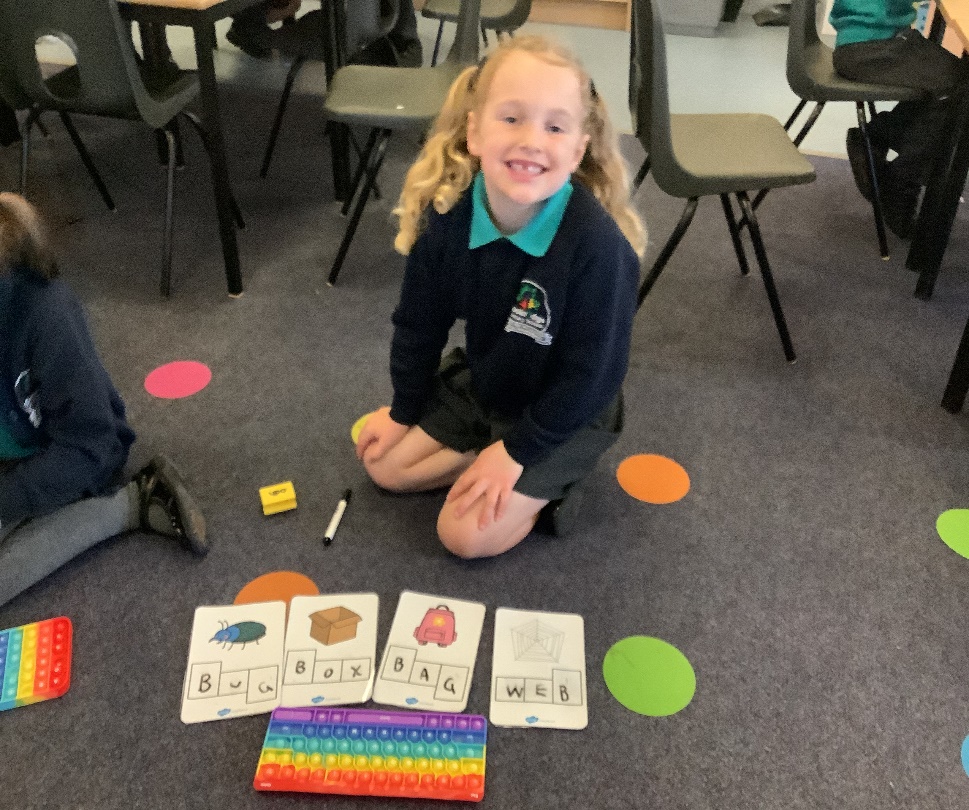 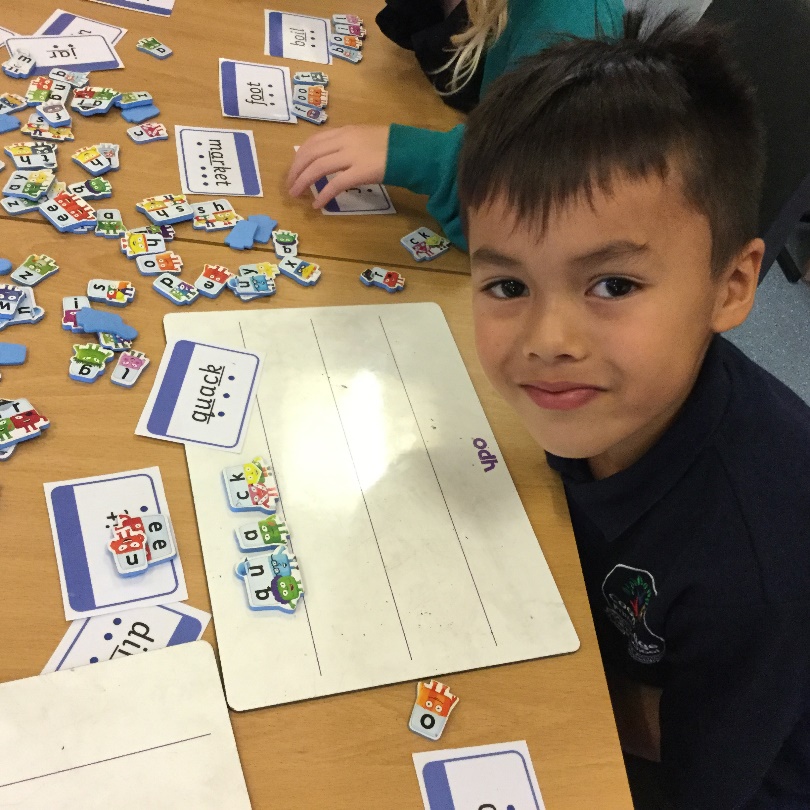 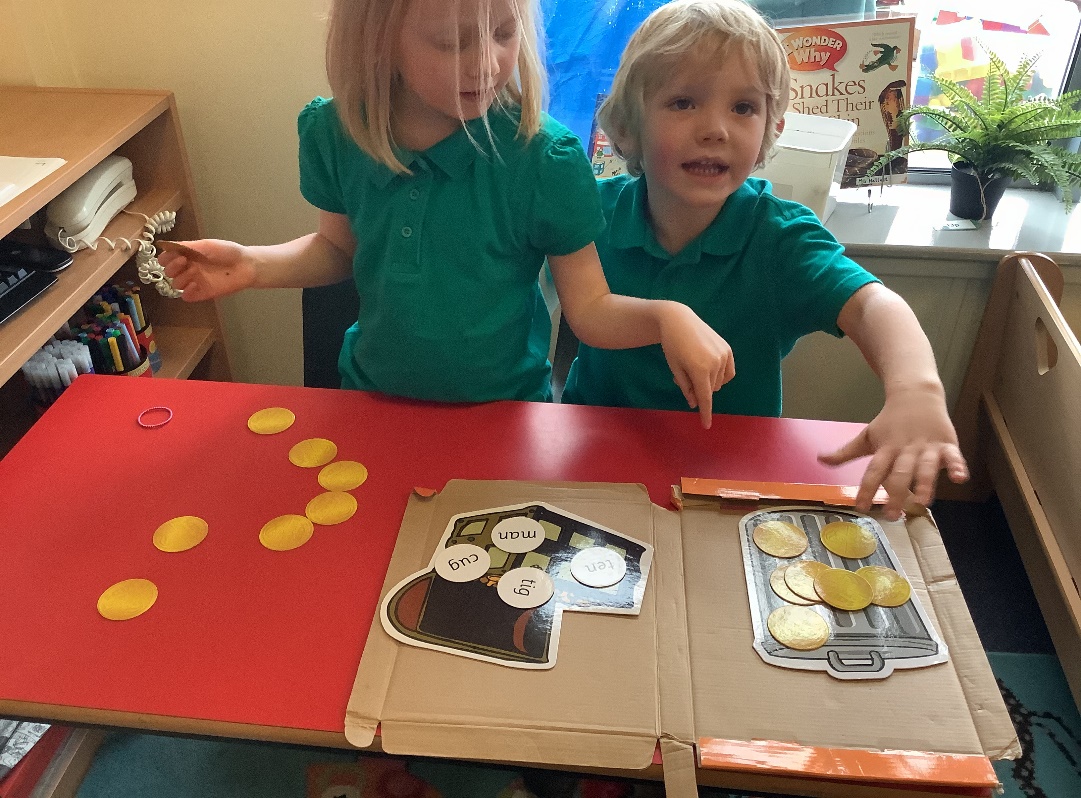 Phonics Screening test
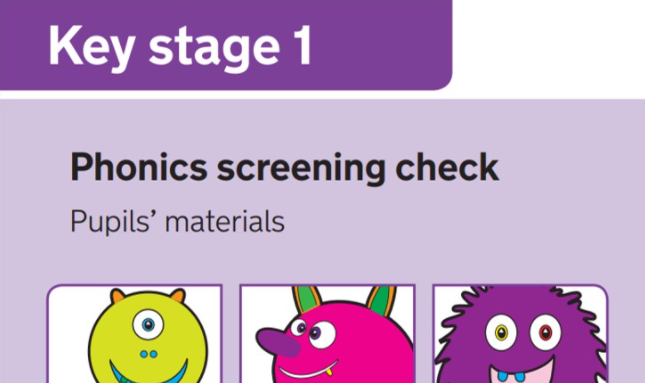 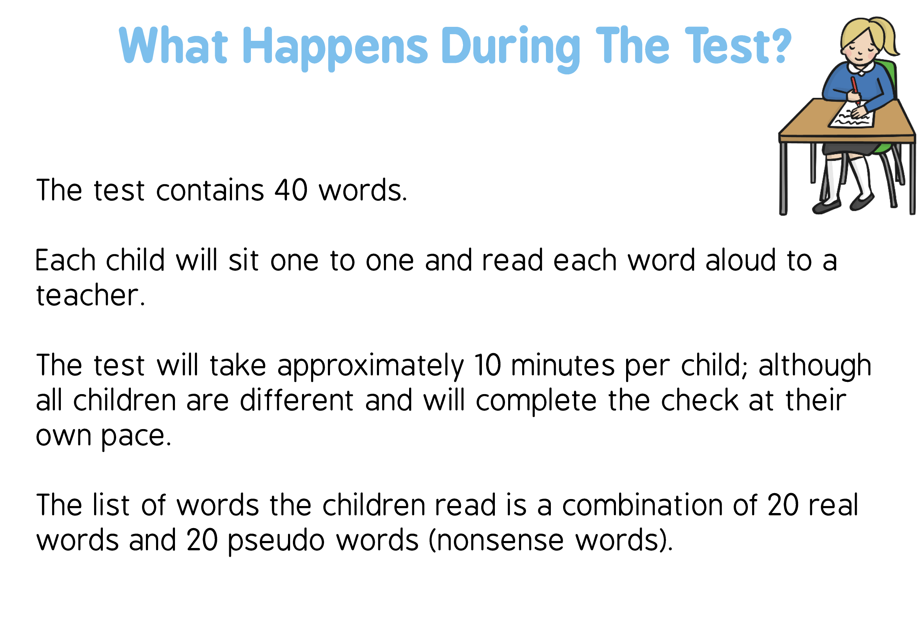 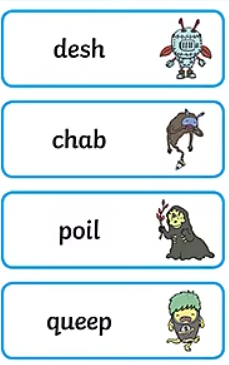 Results from the check will be used by schools to analyse their own performance and for Ofsted to use in inspections.
Reading
-Read at least 3 times a week

-Reading diary- please comment and initial. 

-They have the opportunity to change their book everyday
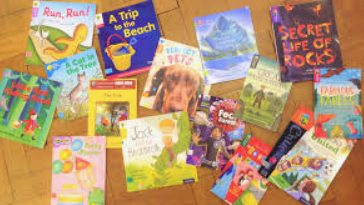 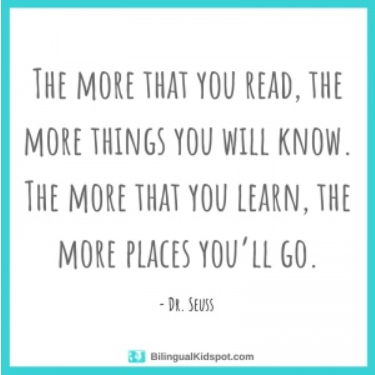 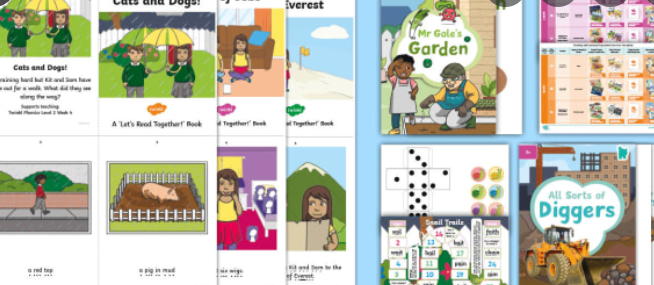 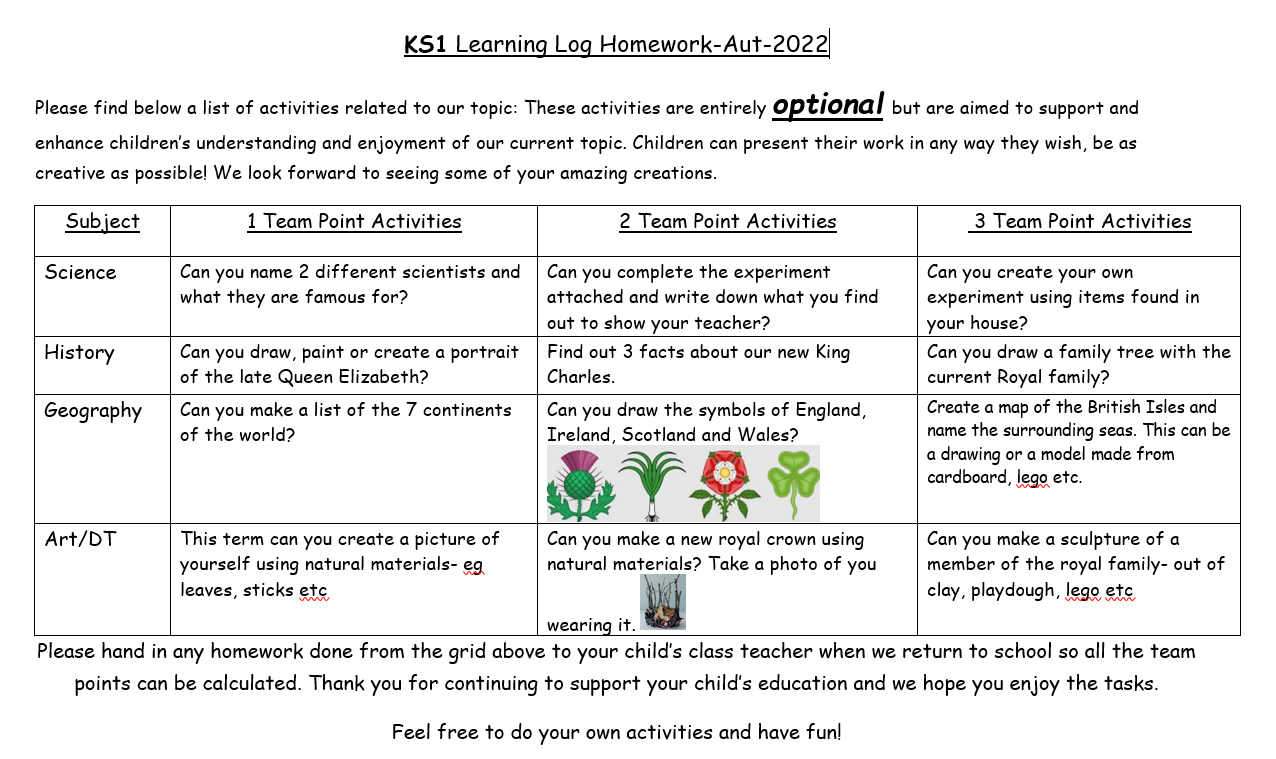 Useful websites/reading
Phonics Play – Planning, resources and online games
Oxford Owl –Ebooks to read and resources
https://www.twinkl.co.uk/resource/t-l-526364-phonics-screening-check-parents-information-pack-and-home-learning-tasks 

https://www.twinkl.co.uk/resource/t-l-2409-parents-phonics-screening-check-resource-pack
What is Synthetic Phonics?- A summary
Visit your child’s classroom to see range of games and activities

3.10pm- Parents to leave and wait by gate  

Pick up children at 3.20pm